Лична инфлация
Изготвили: Емили Йорданова и Виктор Крушарски
НФСГ
 2023 г.
Съдържание
03
01
02
Годишна инфлация
Същност на инфлацията
Месечна инфлация
04
05
06
Противодействате ли на инфлацията?
В кой сектор усещате най - значимо покачване на нивото на инфлацията?
Как определяте / усещате инфлацията в страната?
Същност на инфлацията
01
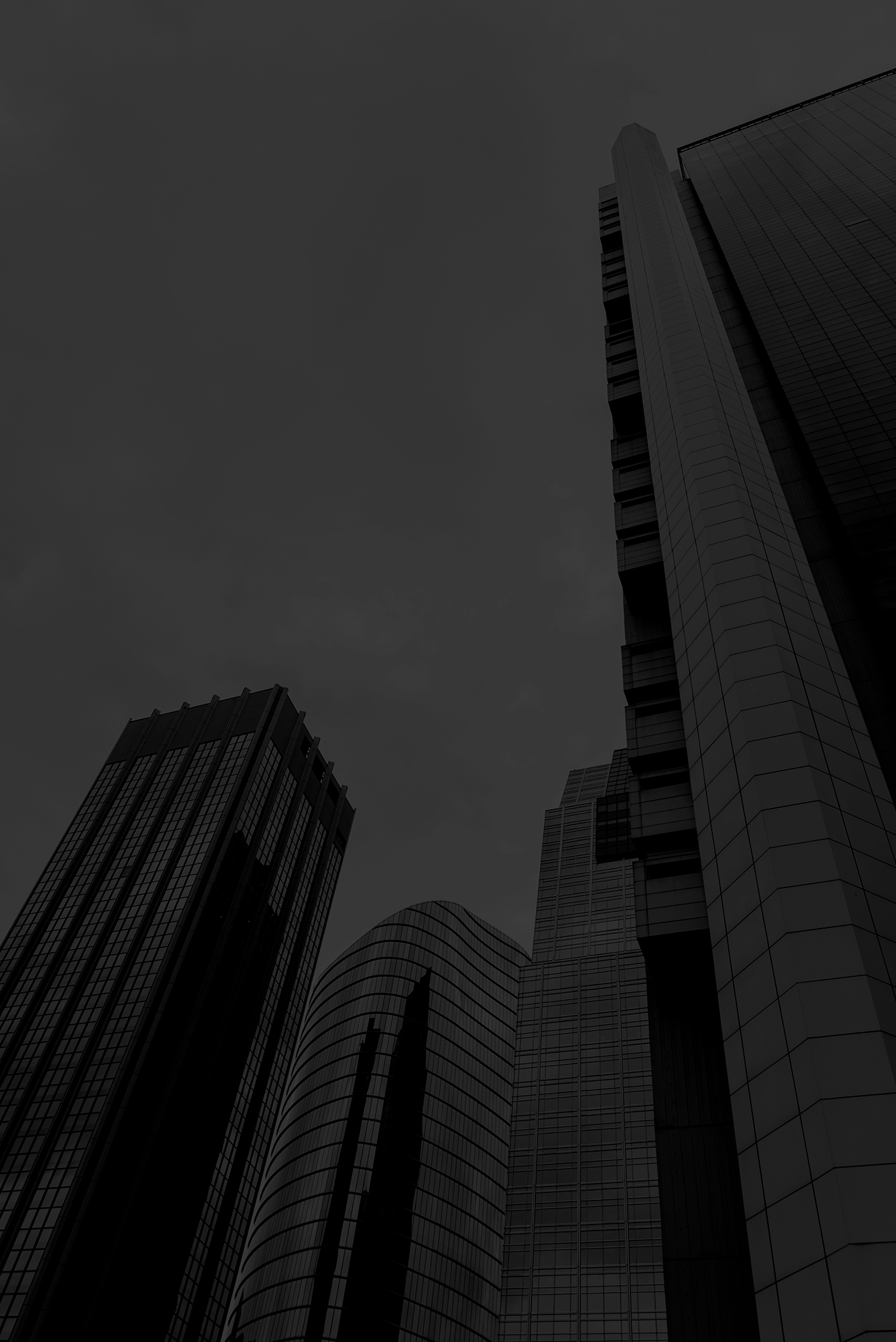 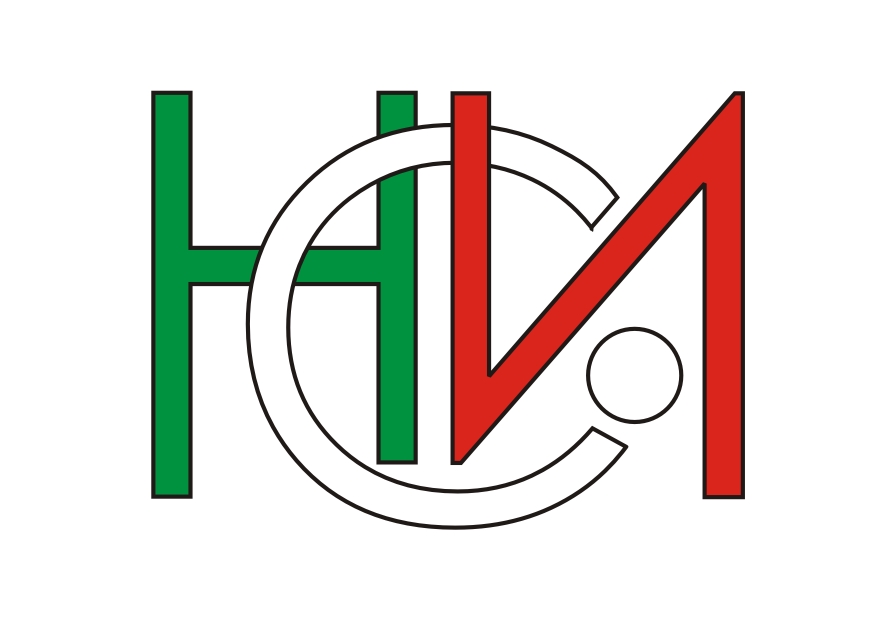 Инфлацията представлява изменение / увеличение/ на цените на стоките и услугите за даден период
НСИ изчислява инфлацията под внимание цените на 864 стоки и услуги
Взима се предвид дела, с който тези стоки и услуги участват в потреблението на отделния човек или домакинство
Месечна инфлация
02
Момиче
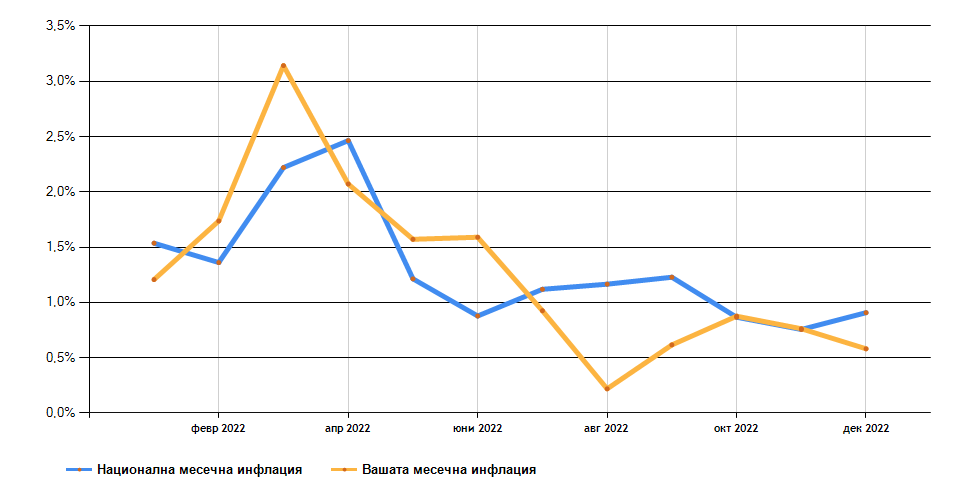 Месечна инфлация
През февруари 2022 г. месечната личната инфлация на момчето и момичето, и националната месечна инфлация рязко се вдига.
1.
През лятото се наблюдава рязък спад в месечната инфлация, повод за това може да е намаленото битово използване на електричество, вода и газ.
Момче
2.
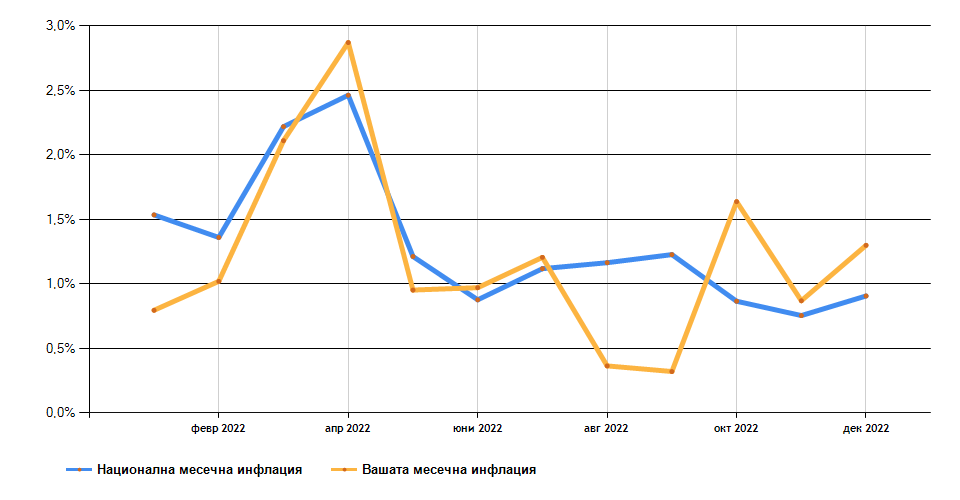 Освен по-големия скок в личната инфлация на момчето през октомври, ЛИ стои подобна при двата пола през по-голямата част от годината
3.
Годишна инфлация
03
Момиче
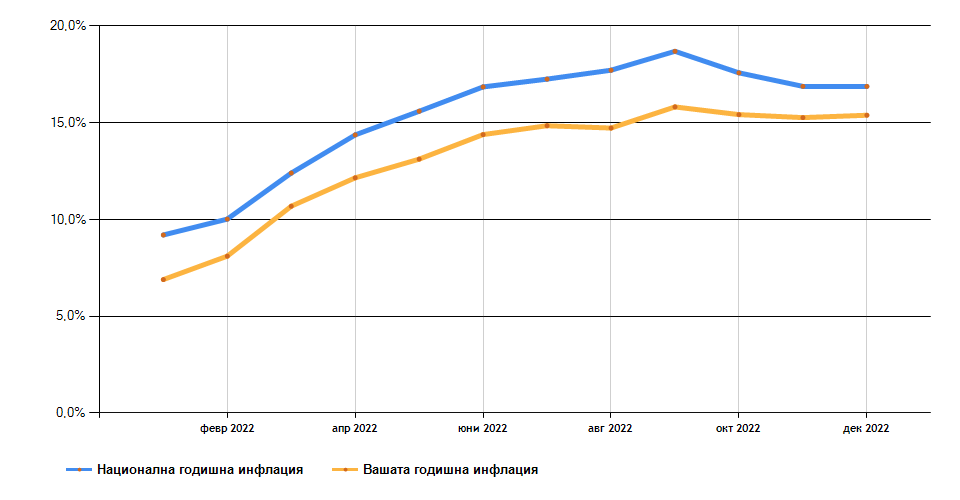 Годишна инфлация
За първите ⅔ от 2022 г. личната инфлация на момчето превишава националната такава, докато момичето постоянно е под националната инфлация.
1.
Причина за това е, че момчето, консумира повече количества от стоките и услугите, отбелязали висок ръст на цените си за разлика от количествата на същите в потребителската кошница за националната инфлация.
Момче
2.
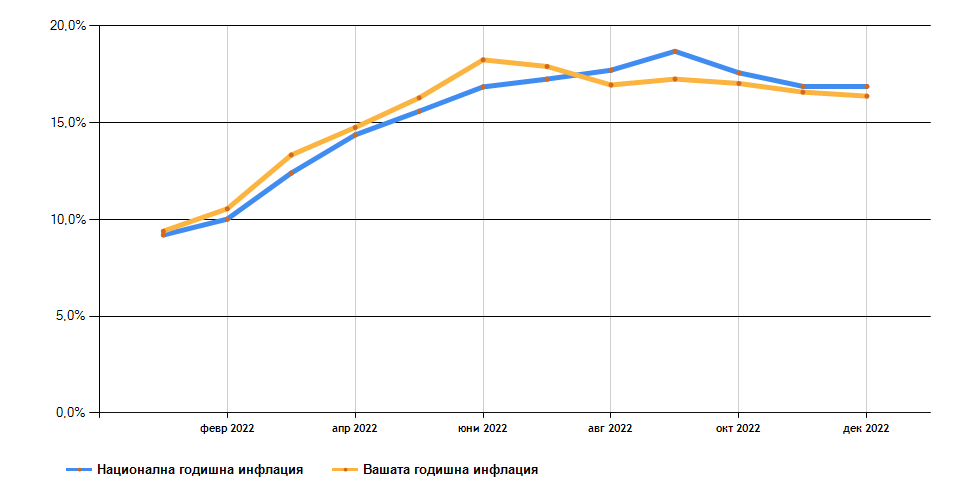 Общо за двете графики е постепенното повишение.
3.
В кой сектор усещате най - значимо покачване на нивото на инфлацията?
04
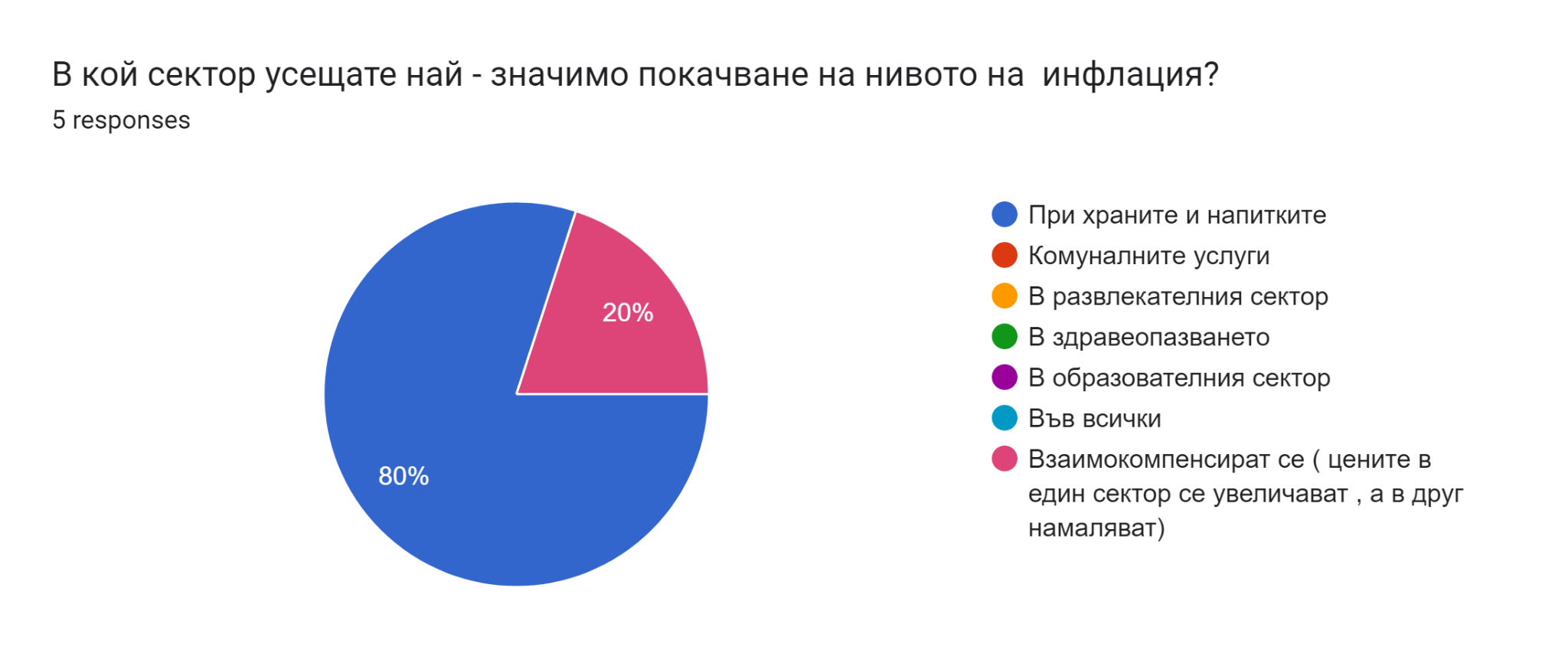 При храни и напитки
Момичета
Взаимокомпенсират се / цените в един сектор се увеличават , а в друг се намаляват/
80%
20%
50%
50%
Във всички
При храни и напитки
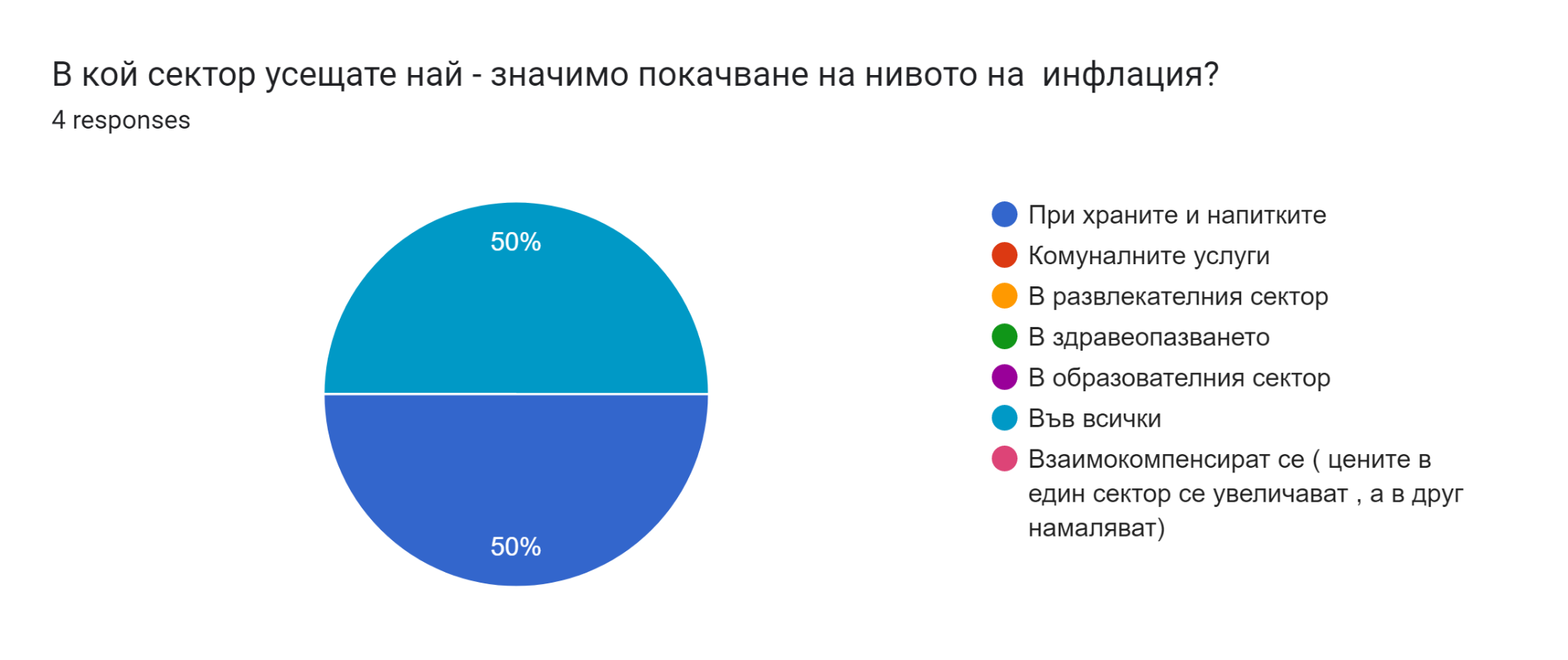 Момчета
40%
Как определяте (усещате) инфлацията в страната?
05
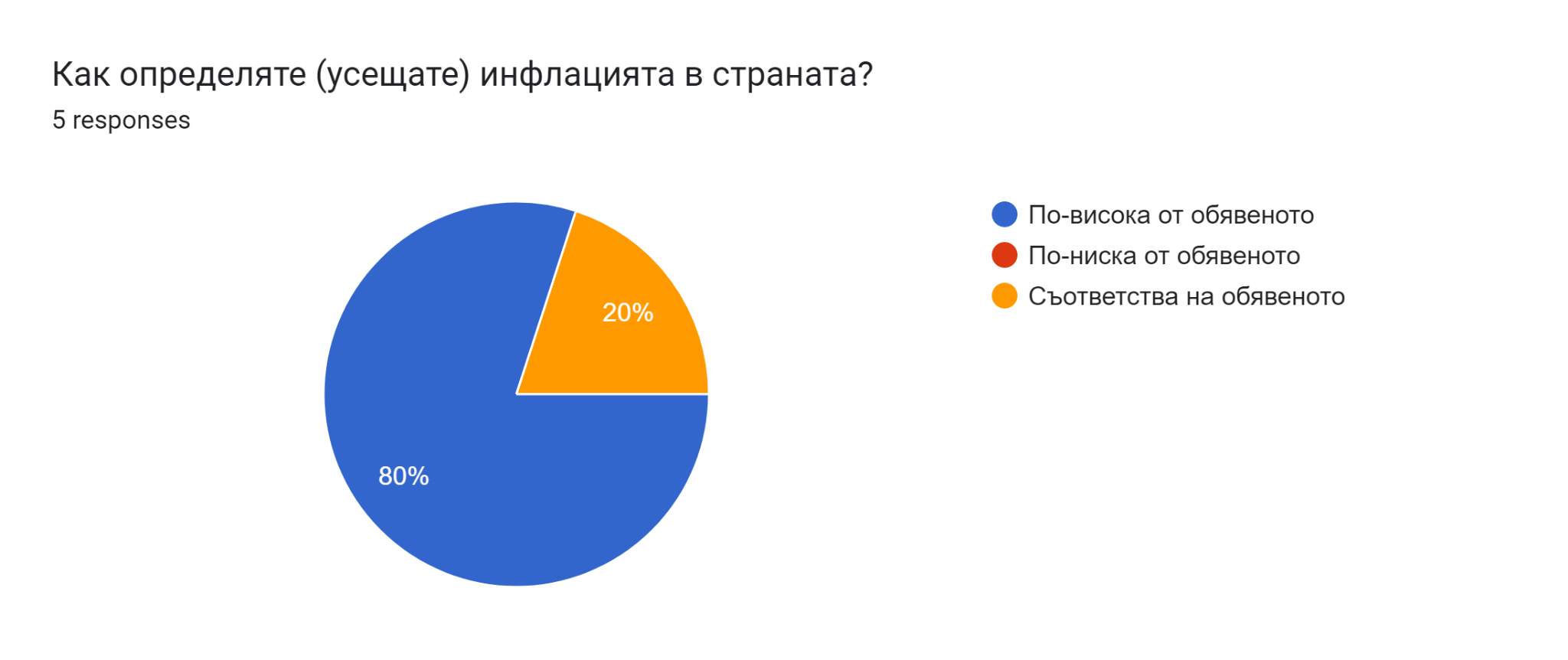 По- висока от обявеното
Момичета
Момичета
Съответства на обявеното
80%
20%
75%
25%
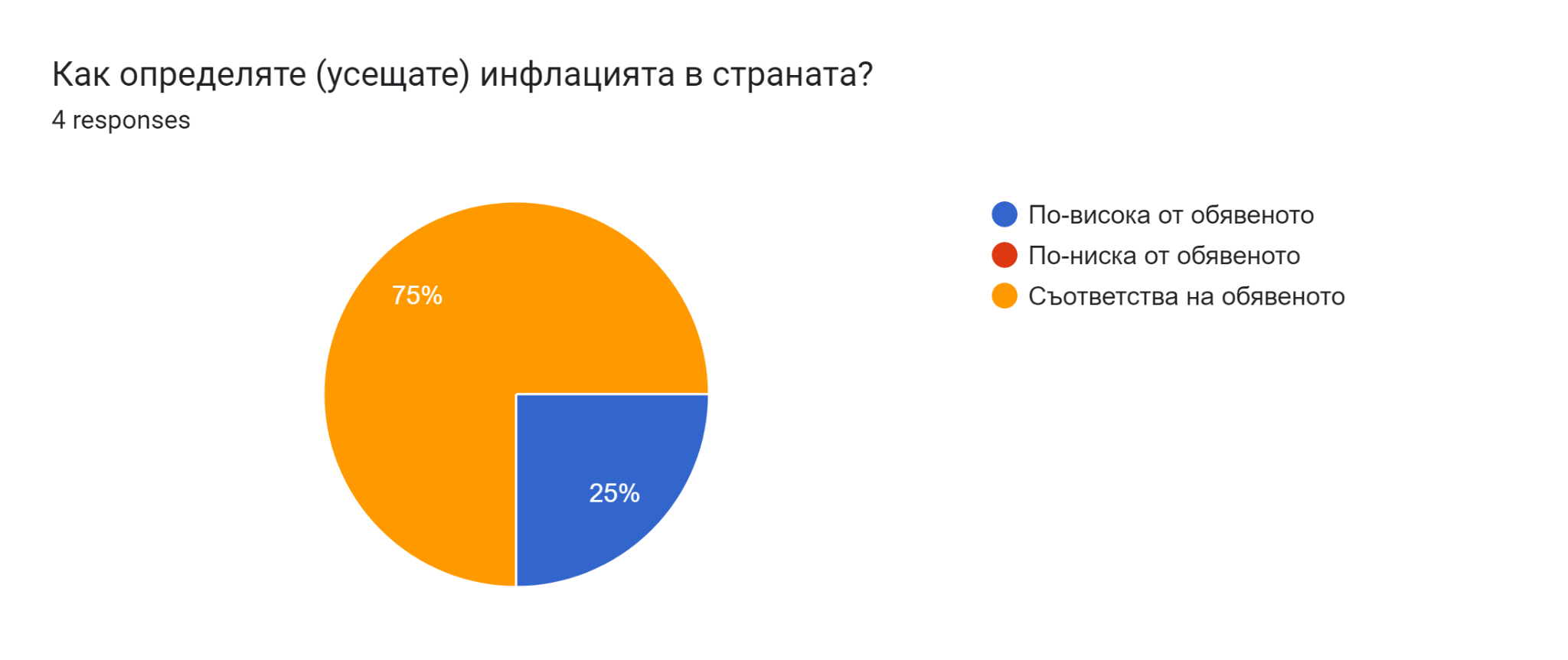 Момчета
Съответства на обявеното
По- висока от обявеното
Момчета
40%
Противодействате ли на инфлацията?
06
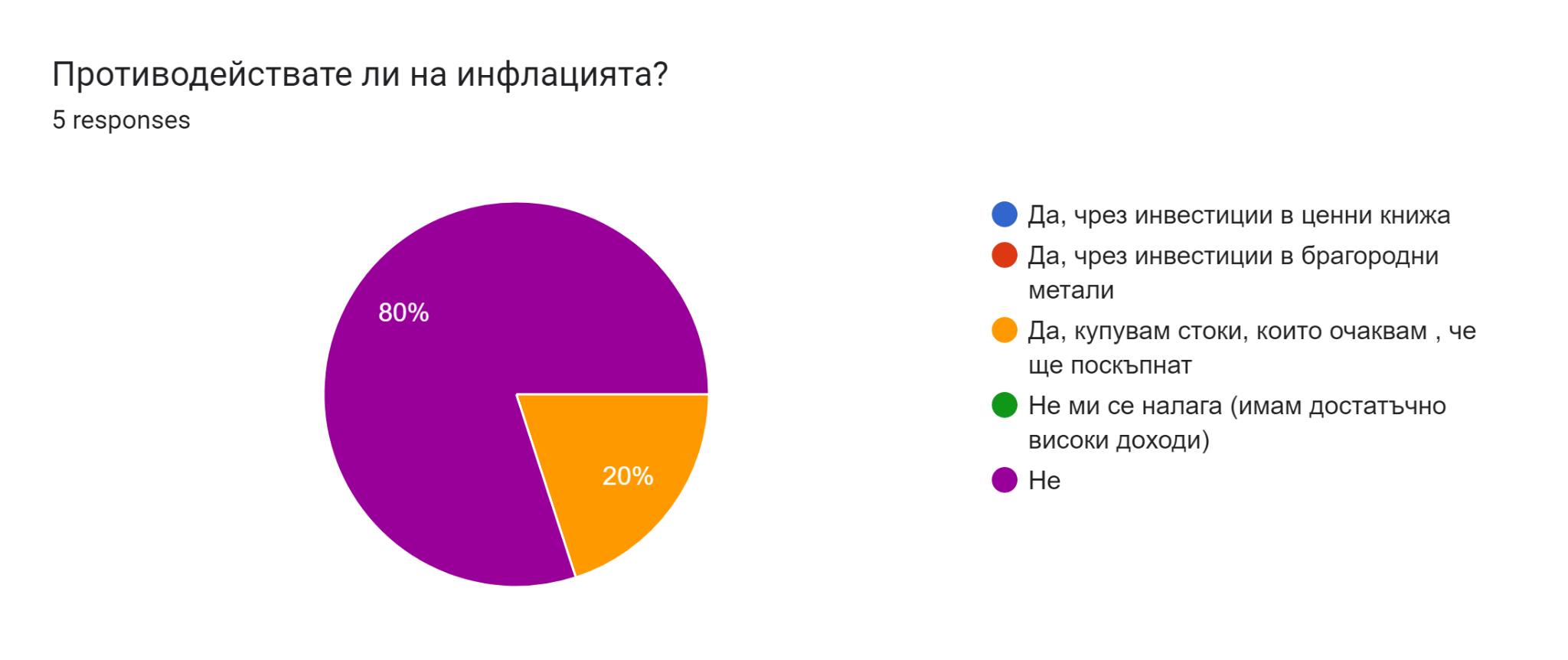 Не
Момичета
Момичета
Да, купувам стоки, които очаквам да поскъпнат
Момичета
80%
20%
25%
25%
25%
25%
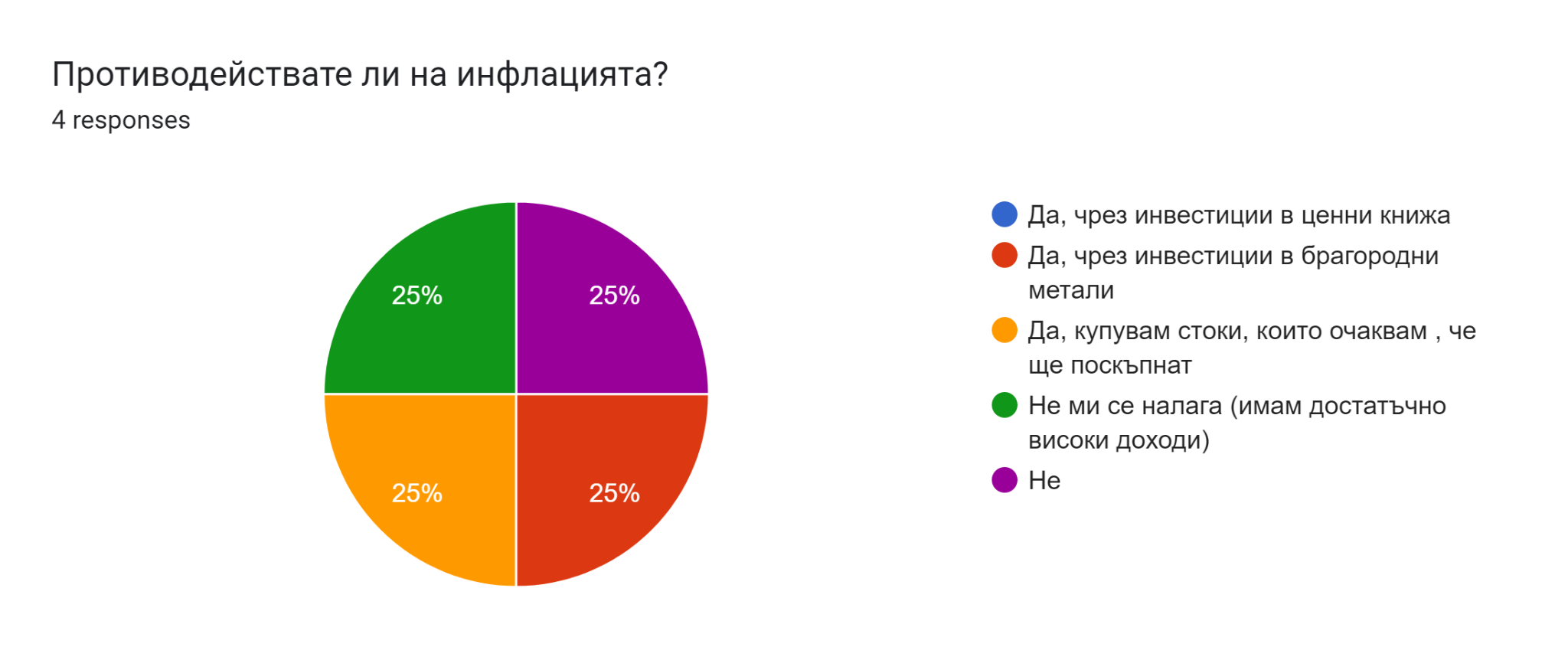 Момчета
Момчета
Момчета
Да, купувам стоки, които очаквам да поскъпнат
Не
Да, чрез инвестиции в благородни метали
Не ми се налага / имам достатъчно високи доходи
40%
Изводи от анкетата
07
2
Забелязваме недоверието от страна на момичетата спрямо обявените данни, докато 80 % от момчетата са на мнението , че тя съответства
1
Момчетата и момичетата виждат инфлацията по различен начин , както и  решаването на проблема с увеличаването ѝ
3
Откриваме разлика и в секторите, в които се усеща инфлацията, но въпреки това храните и напитките са водещи и при двата пола
Благодарим за вниманието